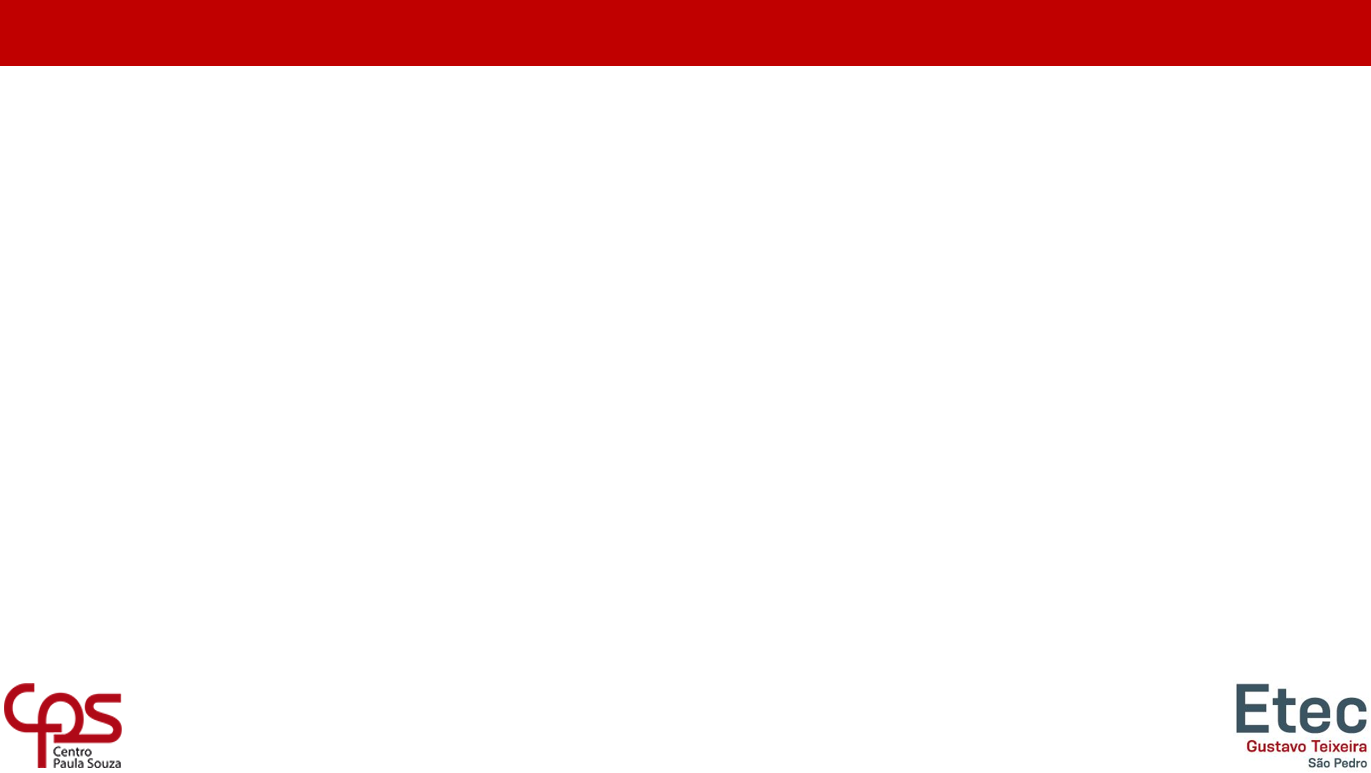 BOAS-VINDAS
Reunião de Pais 2ºs e 3ºs anos
16 / 02 / 2023
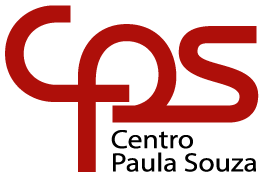 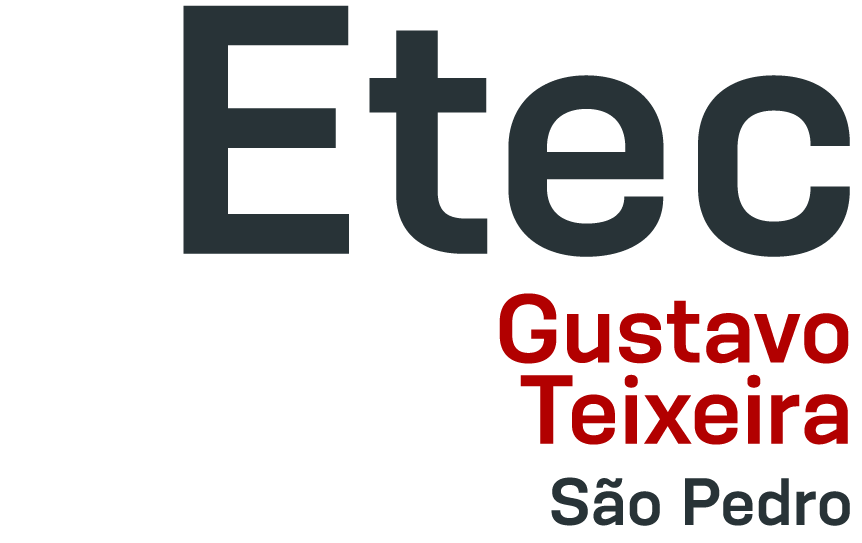 Reunião de Pais 16/02
– Importância da participação na reunião de pais e em órgãos colegiados (APM e Conselho de Escola). 

– É dever dos alunos e responsáveis conhecerem o Regimento Comum das Etecs e normas de convivência da unidade, os documentos estão disponíveis no site da escola (www.etecgustavoteixeira.com.br). 

– SISTEMA NSA: Acompanhar o rendimento escolar do (a) aluno (a). 
     – Caso o (a) aluno (a) apresente baixo desempenho ou baixa frequência, os responsáveis serão avisados e convocados a comparecerem à escola para assinarem documentação e dialogarem com a coordenação. 

– Livros didáticos: os alunos receberão o material didático nas próximas semanas. A conservação do material e devolução ao final do ano é de inteira responsabilidade dos alunos.
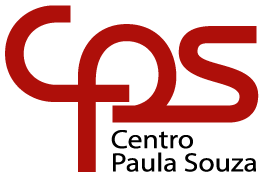 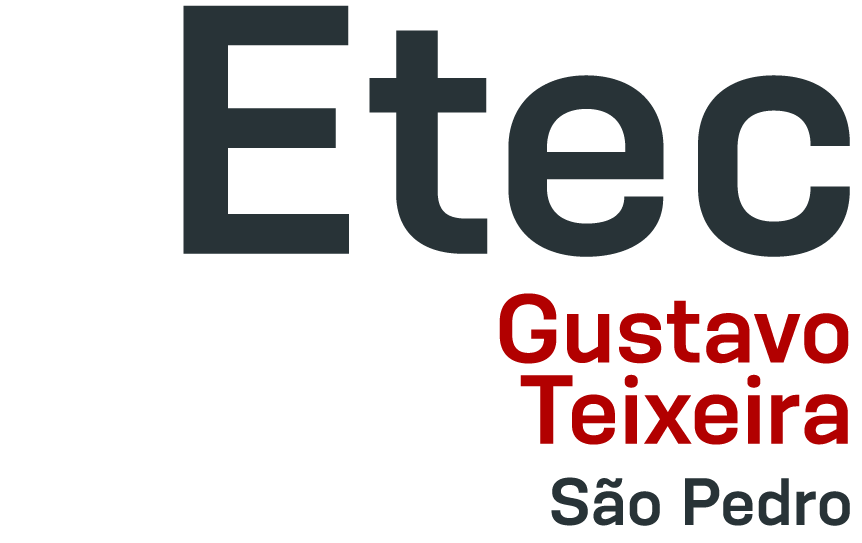 Reunião de Pais 16/02
Horário:
Mtec 
Segunda a Sexta: 07h10 às 12h30 
ETIM 
Segunda, Quarta e Sexta: 07h10 às 12h30 
Terça e Quinta: 07h10 às 15h10

– Chegadas atrasadas: o responsável deve trazer o (a) aluno (a), assinar o livro na guarita com a justificativa e conduzi-lo (a) até o saguão da entrada. Só poderá entrar até às 8h00 (quando inicia a 2ª aula). Após a segunda aula somente com atestado médico. 

– Saídas antecipadas: o (a) aluno (a) deve ser acompanhado na saída da escola por seu responsável, que assinará o livro na guarita com a justificativa.
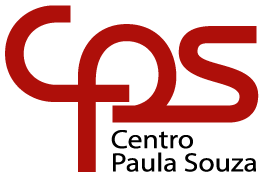 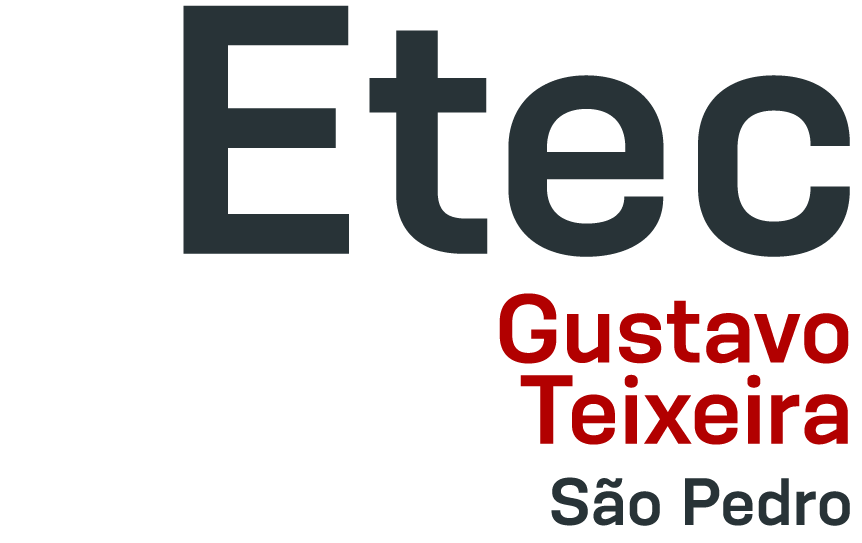 Reunião de Pais 16/02
– Saídas sem o responsável legal: o aluno receberá uma ficha para que o responsável legal insira os dados de outras pessoas que podem retirar o aluno da Etec, na sua ausência. O ALUNO MENOR DE IDADE NÃO SAIRÁ DESACOMPANHADO DA ETEC.  


UNIFORME 
Não é obrigatório o uso de uniforme, mas há camisetas disponíveis na APM (falar com a Paula). Caso o (a) aluno (a) não venha à aula com uniforme, é importante que atenda aos critérios da escola.
Traje escolar: o traje escolar adequado para uso é definido no inciso VIII, artigo 103, do Regimento Comum das ETECs. Nesse entendimento, o Conselho de Escola, através da presente Norma de Convivência, delibera não ser permitido o uso das seguintes peças masculinas e femininas: shorts (corte muito acima do joelho), mini blusas, minissaias, blusas decotadas, cavadas ou frente única.
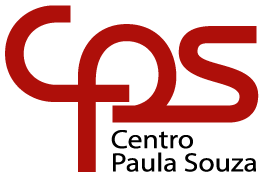 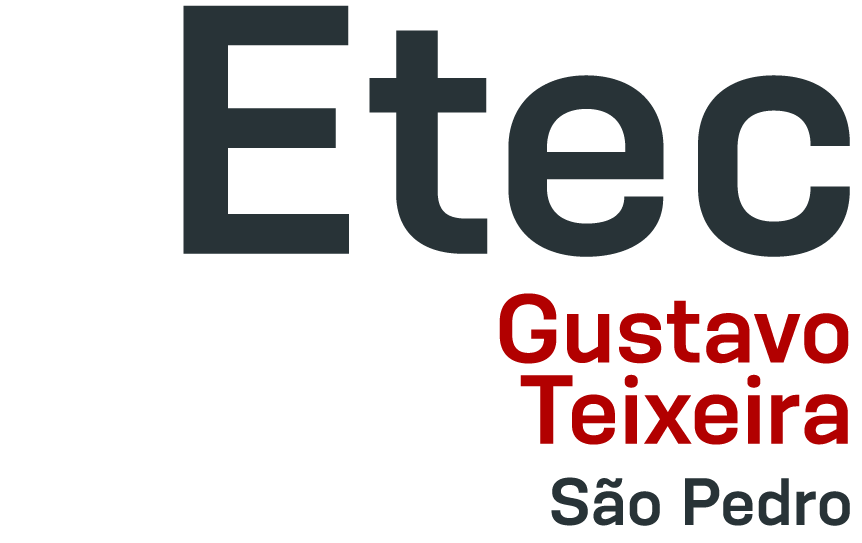 Reunião de Pais 16/02
SIMULADO 
– O simulado será realizado nas seguintes datas: 
1º semestre: 30/05 e 31/05  
2º semestre: 03/10 e 04/10  

COMISSÕES DE FORMATURA 
– Colação de grau e festa, somente poderão ocorrer após o Conselho de Classe, que será realizado dia 19/12. 
– O contrato da formatura ocorre entre os responsáveis/alunos e a empresa. 

ESTUDO NO CONTRATURNO E MONITORIAS
– É permitido o estudo na biblioteca da escola nos contraturnos, desde que devidamente informada à portaria sobre a presença ou permanência do aluno na escola
– Após a eleição do no Grêmio escolar serão organizadas as Monitorias para alunos com dificuldades.
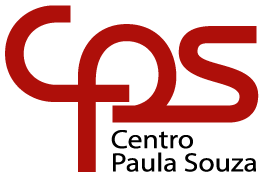 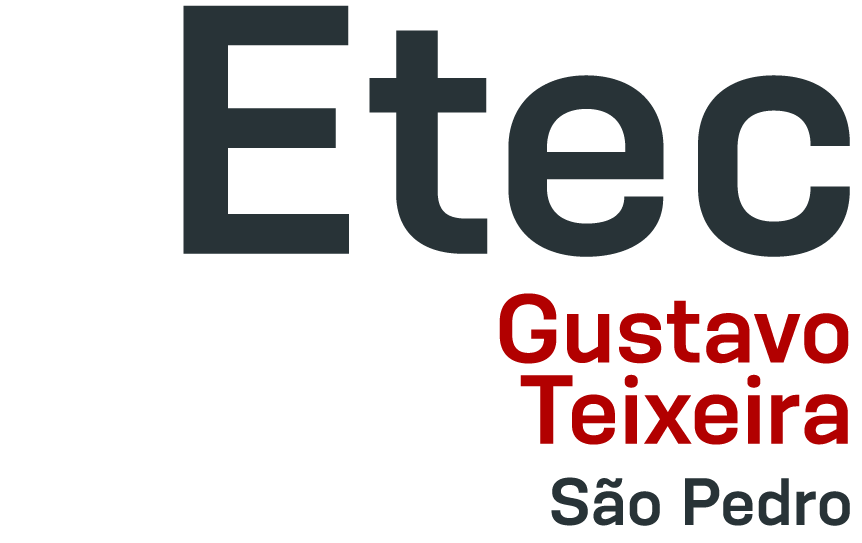 Reunião de Pais 16/02
CALENDÁRIO ESCOLAR: Disponível no site da escola (www.etecgustavoteixeira.com.br).




							




							Sábado Letivo: 25/03
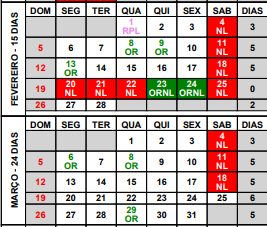 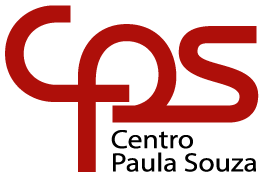 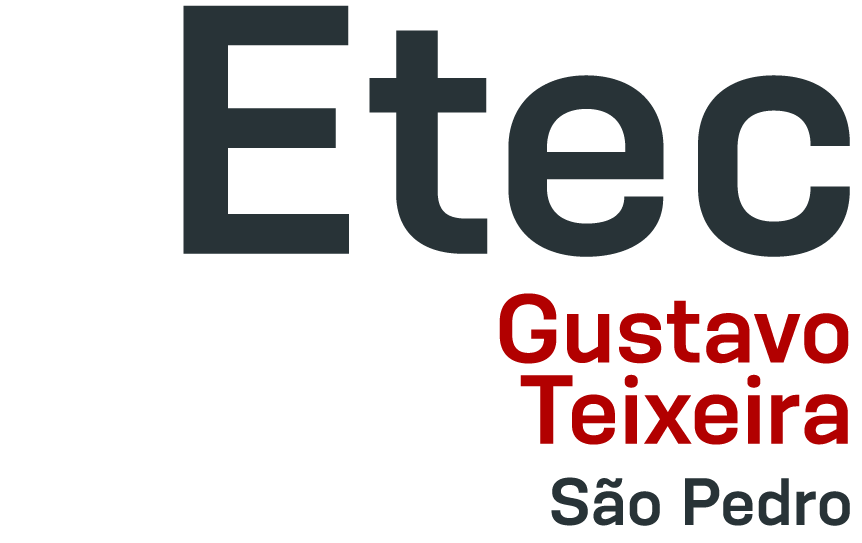 Reunião de Pais 16/02
INDISCIPLINA  
Regimento Comum das Etecs  
Art. 114 – São deveres dos alunos: 
I - Conhecer, fazer conhecer, cumprir este Regimento, outras normas e regulamentos vigentes na escola;  
II - Comparecer pontual e assiduamente às aulas e atividades escolares programadas, sejam presenciais ou de forma remota, empenhando-se no êxito de sua execução;  
III - Respeitar os colegas, os professores e demais servidores da escola;  
IV - Representar seus pares no Conselho de Classe, Conselho de Escola ou outro órgão de representatividade;  
V- Participar nas atividades educativas ou formativas desenvolvidas na escola, bem como nas demais atividades que requeiram a participação dos alunos;
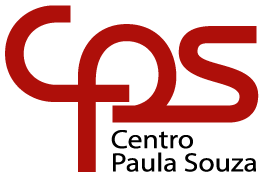 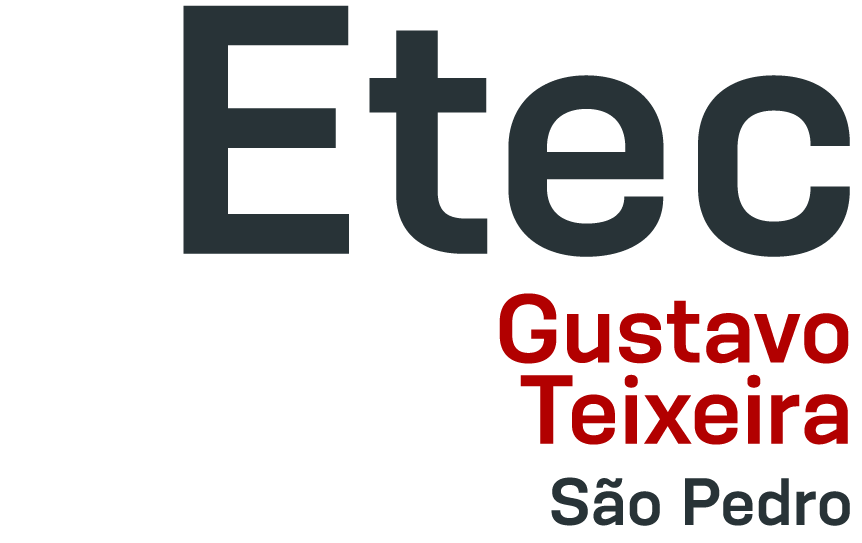 Reunião de Pais 16/02
INDISCIPLINA  
Regimento Comum das Etecs  
Art. 114 – São deveres dos alunos: 
VI - Zelar pela preservação, conservação e limpeza das instalações, material didático, mobiliário e espaços verdes da escola, fazendo uso correto dos mesmos;  
VII - Indenizar prejuízo causado por danos às instalações ou perda de qualquer material de propriedade do CEETEPS, das instituições auxiliares, ou de colegas, quando ficar comprovada sua responsabilidade;  
VIII - Trajar-se adequadamente em qualquer dependência da escola, de modo a manter-se o respeito mútuo e a atender às normas de higiene e segurança pessoal e coletiva;  
IX- Respeitar a propriedade dos bens pertencentes aos colegas, professores e funcionários administrativos e não se apossar de objetos alheios.
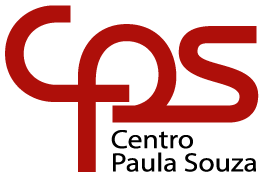 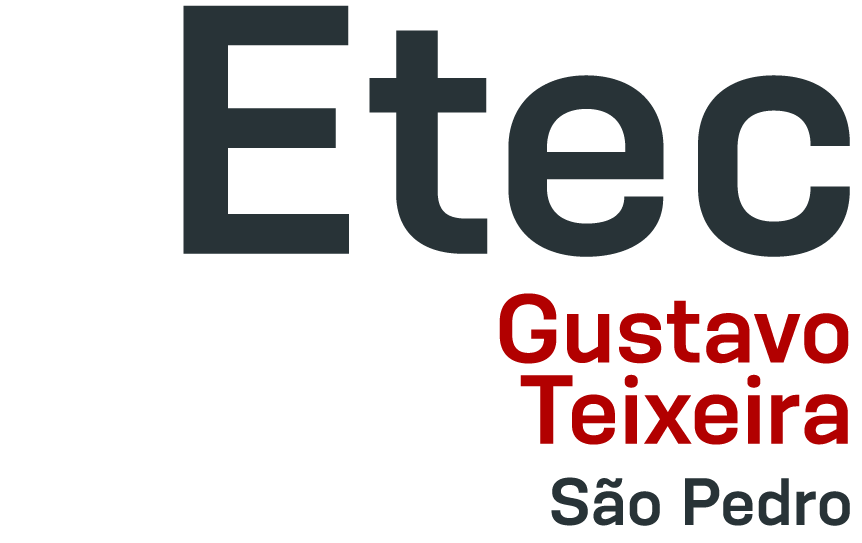 Reunião de Pais 16/02
INDISCIPLINA  
Regimento Comum das Etecs  
Art. 115 – É vedado ao aluno: 
I - Apresentar condutas que comprometam o trabalho escolar e o convívio social;  
II - Ausentar-se da sala de aula e/ou ambiente virtual, durante as aulas, sem justificativas;  
III - Fumar em qualquer das dependências escolares;  
IV - Introduzir, portar, guardar, vender, distribuir, fazer uso de substâncias entorpecentes ou de bebidas alcoólicas, comparecer embriagado ou sob efeito de tais substâncias na Unidade Etec;  
V- Introduzir, portar, ter sob sua guarda ou utilizar nas dependências da escola qualquer material que possa causar riscos à saúde, à segurança e à integridade física, sua ou de outros;
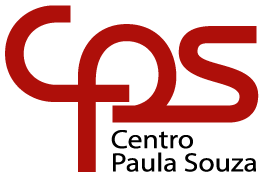 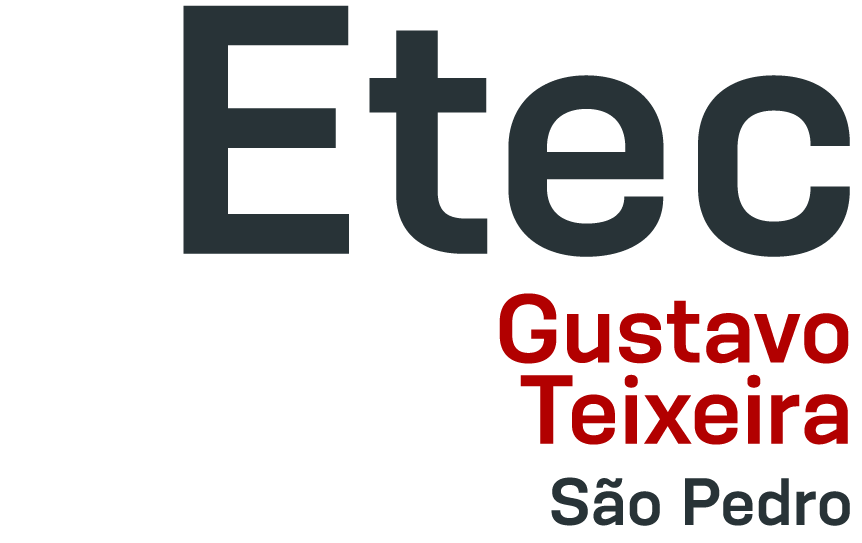 Reunião de Pais 16/02
INDISCIPLINA  
Regimento Comum das Etecs  
Art. 115 – É vedado ao aluno: 
VI - Ocupar-se, durante as aulas, de assuntos ou utilizar materiais e equipamentos alheios ao processo de ensino aprendizagem;  
VII - Praticar jogos sem caráter educativo nas dependências da Unidade Etec;  
VIII - Praticar quaisquer atos de violência física, psicológica ou moral contra pessoas, ou ter atitudes que caracterizam preconceito e discriminação;  
IX- Praticar quaisquer atos que possam causar danos ao patrimônio da escola ou de outrem nas dependências da Unidade Etec;  
X- Promover coletas ou subscrições ou outro tipo de campanha, sem autorização da Direção da Unidade ETEC;
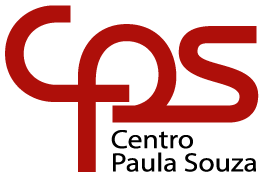 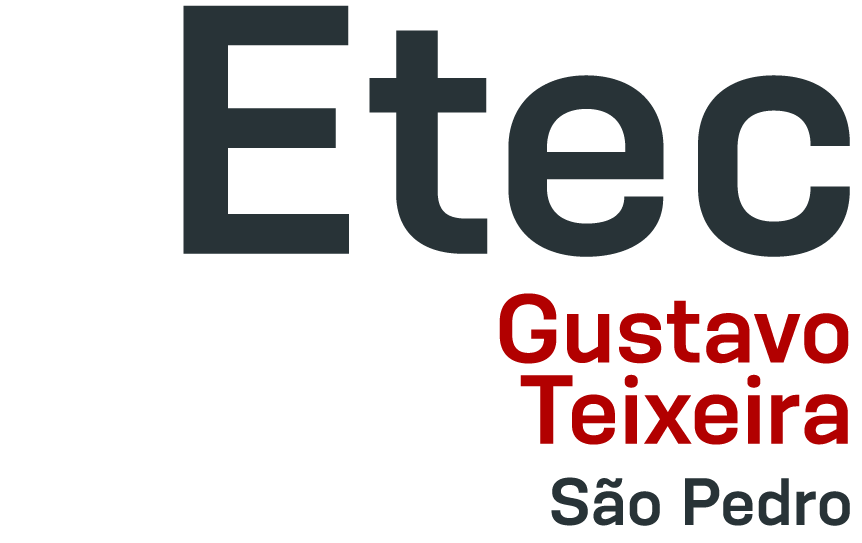 Reunião de Pais 16/02
INDISCIPLINA  
Regimento Comum das Etecs  
Art. 115 – É vedado ao aluno: 
XI - Retirar-se da unidade durante as atividades escolares, da residência de alunos (alojamentos) e/ou ambientes de aprendizagem sem autorização dos pais ou responsáveis, se menor de idade, e da Direção da Unidade Etec;  
XII - Desabonar a imagem dos membros da comunidade escolar e da instituição de qualquer modo e/ou circunstância;  
XIII - Captar sons ou imagens, designadamente, de atividades letivas e não letivas, sem autorização prévia dos professores ou dos responsáveis pela direção da escola, bem como, quando for o caso, de qualquer membro da comunidade escolar ou educativa cuja imagem possa, ainda que involuntariamente, ficar registrada;  
XIV - Difundir, na escola ou fora dela, nomeadamente, via Internet ou através de outros meios de comunicação, sons ou imagens captadas nos momentos letivos e não letivos, sem autorização do diretor da escola.
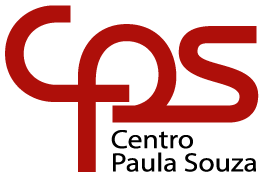 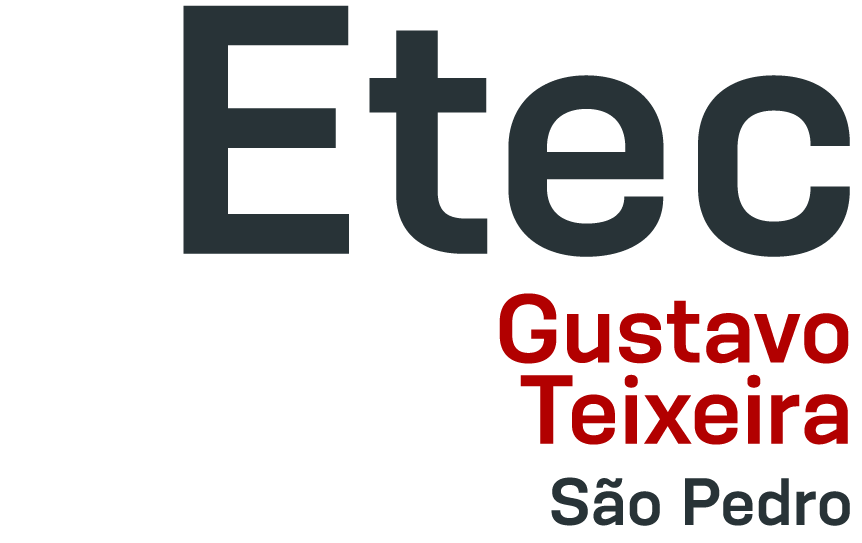 Reunião de Pais 16/02
USO EXCESSIVO DE CELULARES 
Normas de Convivência da Etec Gustavo Teixeira 
3. Do material escolar 

3.1. Material adequado: cada aluno deverá trazer consigo somente o material pertinente aos componentes cursados, de acordo com suas especificidades, demandas e acordos prévios com seus respectivos professores que, por suas vezes, deverão orientar os alunos conforme o Plano de Trabalho Docente (PTD) do seu componente. É vedado ao aluno, portanto, trazer consigo, portar ou manipular objetos e materiais alheios à atividade programada pelo professor. 

3.1.1. Aparelhos eletrônicos de comunicação e organização de dados: é vedado o uso de aparelhos celulares, tablet, agendas e dicionários eletrônicos, calculadoras e demais dispositivos sem o aval expresso, bem entendido, do professor e desde que a atividade que o utilize como material necessário esteja prevista no PTD.